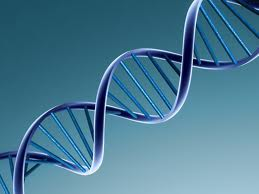 DNA, RNA and Protein Synthesis
Discovery of  DNA
DNA Structure
DNA Replication
Protein Synthesis
Discovery of DNA
Relate how Griffith’s bacterial experiments showed that a hereditary factor was involved in transformation.
Summarize how Avery’s experiment led his group to conclude that DNA is responsible for transformation in bacteria.
Describe how Hershey and Chase’s experiment led to the conclusion that DNA, not protein, is the hereditary molecule in viruses.

Vocabulary: virulent, transformation, bacteriophage
Transformation: the passage of genetic material from one cell to another
Griffith’s experiments 1928
Studied different strains of  bacteria S. pneumoniae 
Some strains cause pneumonia in mammals others do not. 
S strain: can cause pneumonia 
R strain: does not cause pneumonia
He wanted to know if the strains contained a hereditary factor that could be passed from one strain to another.  
Griffith concluded that a hereditary trait could be passed from Type S to type R transforming it into a strain which can cause pnemonia
Griffith’s transformation experiment
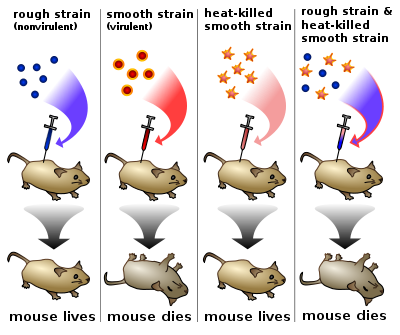 Avery’s experiments 1944
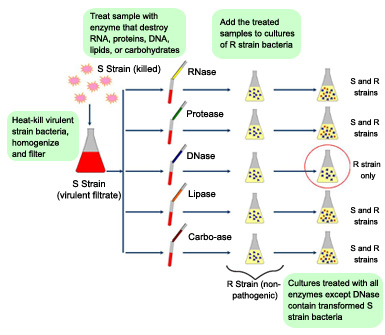 What is the transforming agent in Griffith’s experiments? 

The polysaccharide coat, protein, RNA or DNA?

Answer DNA!
Hershey – Chase experiment 1952
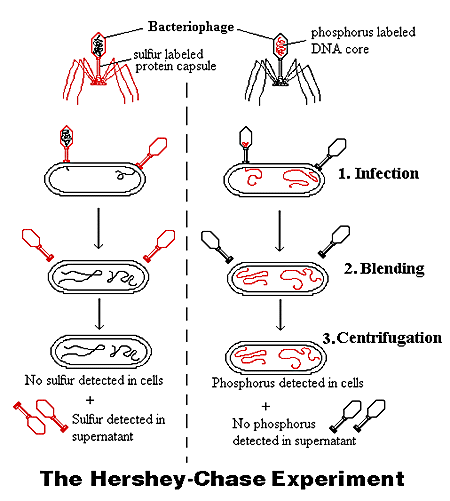 Is DNA or Protein responsible for the hereditary information viruses transfer when they infect a bacterium?
2 trials: 
Labeled protein with radioactive sulfur 
 labeled DNA with radioactive phosphorus
Results: the radioactive phosphorus was found in infected cells, not sulfur.  
Conclusion:  DNA must be the infecting agent. 

Bacteriophage: a virus which infects bacteria
Concept Check
How did Griffith’s experiments show that a hereditary factor was involved in bacterial transformation?
 Describe how the contributions of Avery and his colleagues revealed that DNA is responsible for transformation in bacteria.
How did Hershey and Chase experiment produce evidence that DNA not protein, is the hereditary material in viruses?
Why did heat kill Griffith’s bacteria?
What were the essential differences between the methods and results of Griffith and Avery’s experiments?
DNA STRUCTURE
Evaluate the contributions of Franklin helping Watson and Crick discover DNA’s double helix structure.
Describe the three parts of a nucleotide
Summarize the role of covalent and hydrogen bonds in the structure of DNA.
Relate the role of base pairing rules to the structure of DNA.
Vocabulary
Nucleotide		deoxyribose	nitrogenous base
Purine		pyrimidine		base-pairing rules
Complementary base pair
Base sequence
Rosaline Franklin 1950’sWatson and Crick 1953
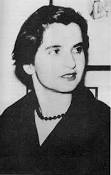 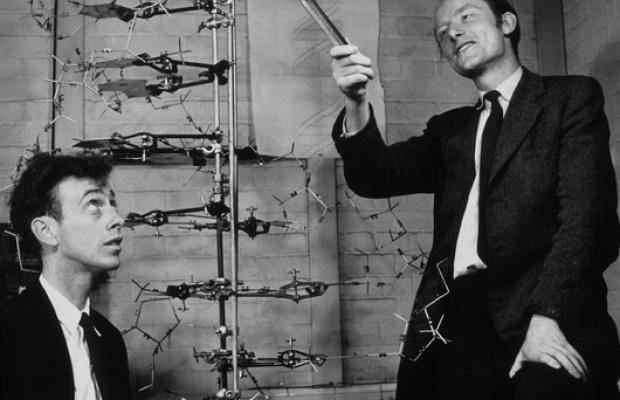 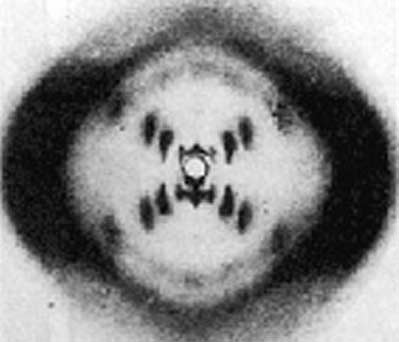 Structure of DNA
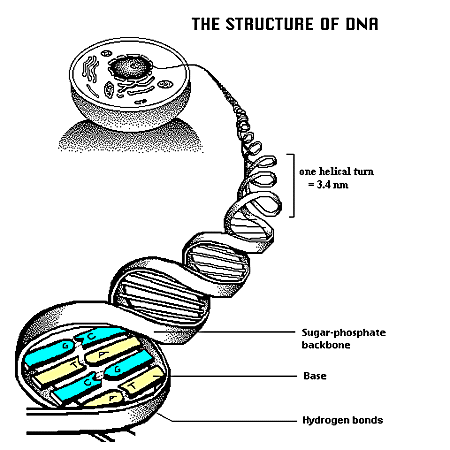 DNA is a nucleic acid made of two long chains (strands)

The structure is illustrated by a right handed double helix
Structure of DNA
Strands are made of repeating units called nucleotides

The sides of the ladder are made of a sugar-phosphate backbone

The rungs are bases which are connected to the other side of the ladder by hydrogen bonds.
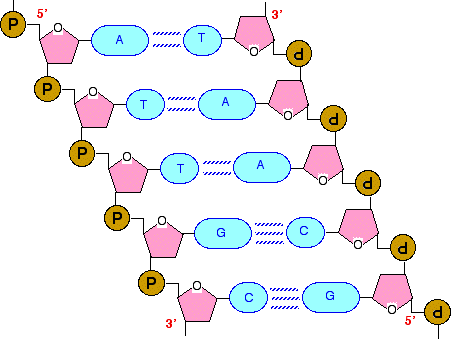 Nucleotide
Nucleotides have 3 parts
Five carbon sugar
deoxyribose
Phosphate group
Phosphorous (P) bonded to 4 oxygen (O) atoms
Nitrogenous base
A, T, G, C

Covalent bonds connect one nucleotide to the next.
The sugar connects to the following nucleotide’s phosphate
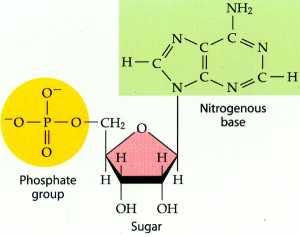 Nitrogenous Complementary Bases
Purines have two carbon rings
Pyrimidines have one carbon ring
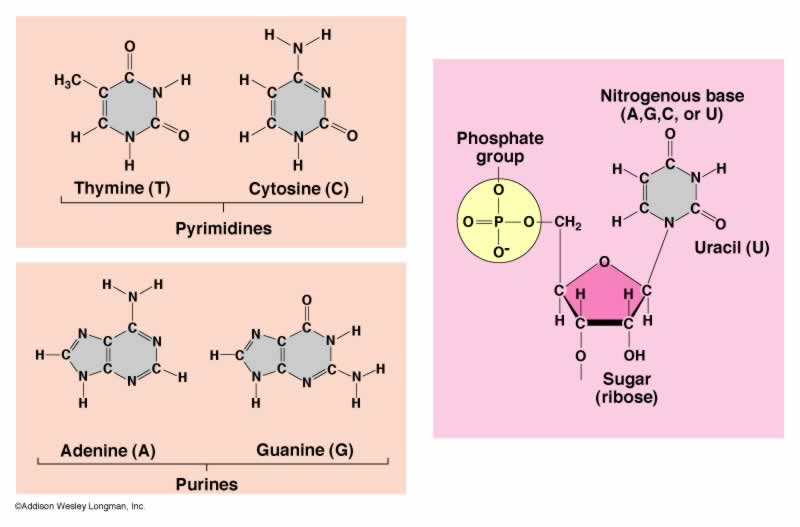 Nucleotide
Hydrogen Bonding holds the Nitrogenous bases together
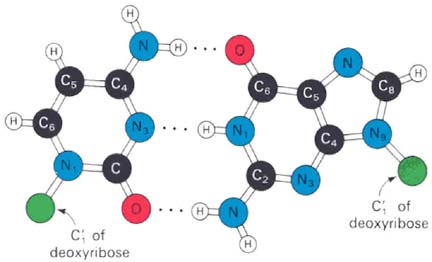 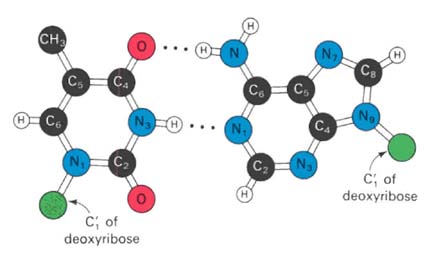 Cytosine (C) H bonds  with Guanine (G)
Thymine (T) H bonds with Adenine (A)
Hydrogen bonds hold them togetherBecause the bases are complementary, the Strands are also complementary to each other
Base Pairing rulesCytosine (C) bonds with Guanine (G)Adenine (A) bonds with Thymine (T)
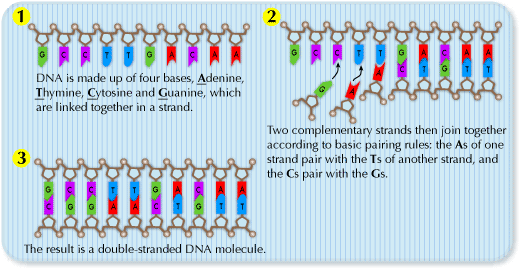 DNA Model
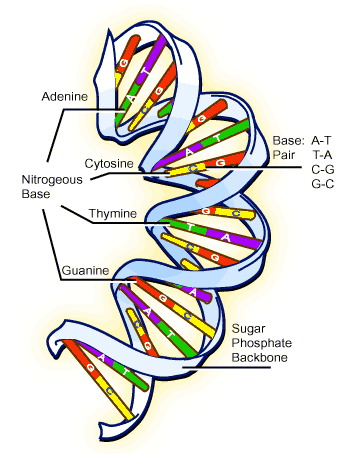 DNA model is often simplified.
Sugar phosphate backbone is shown as a solid line.
This allows the base pairs to be more easily seen
They may be further simplified into just the bases…. 
		ACCTGTGAGAC
		TGGACACTCTG
Concept Review
What piece of information did Franklin have that helped Watson and Crick determine the double helix structure of DNA?
Name the three parts of a nucleotide
Summarize the locations of covalent bonds and hydrogen bonds in a DNA molecule
Describe why the two strands of the complementary helix are considered to be complimentary.
State the base pairing rules in DNA
How do these base-pairing rules relate to the structure of DNA?
If 2.2 picograms of DNA could be extracted from a certain number of human muscle cells, about hos many picograms of DNA could be extracted from the same number of human gamete cells?
Use the base-pairing rules to determine the base sequence that is complementary to the sequence CGATTG
A plants DNA has nucleotides that are 20% thymine.  What percent of guanine would be present?
DNA Replication Objectives
Summarize the process of DNA replication
Identify the role of enzymes in the replication of DNA
Describe how complementary base pairing guides DNA replication
Describe how errors are corrected during DNA replication
DNA Replication Vocabulary
DNA replication	
helicase	
replication fork
DNA polymerase	
Semi-conservative replication
mutation
DNA Replication
What is it?
The process by which DNA is copied during the cell cycle (what phase?)
DNA Replication
What controls and carries out the process of replication?
Enzymes! (What are they?)
Some unzip the double helix (Helicase) and others hold the strands apart while the strands serve as templates for replication
DNA polymerase: enzyme that adds and bonds together nucleotides that correspond to the template strand to form the new strand of DNA
How is DNA copied?
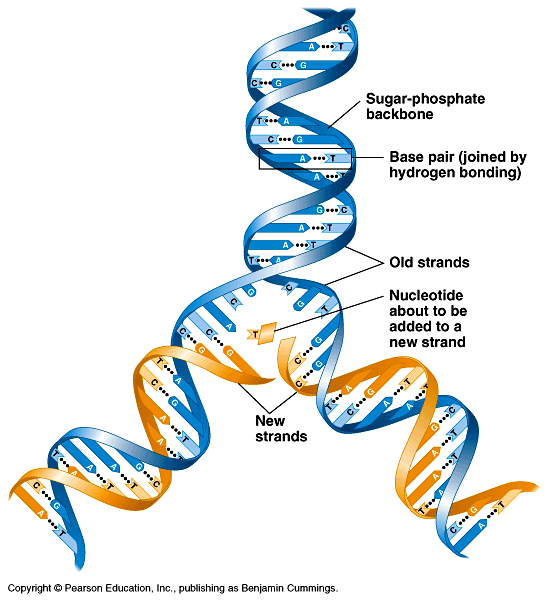 Base pairing suggests that it will allow each side to serve as a template for a new strand
DNA Replication
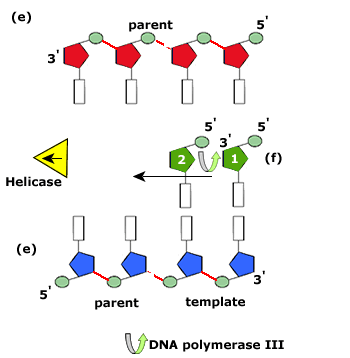 Occurs in the 5’3’ 
    direction
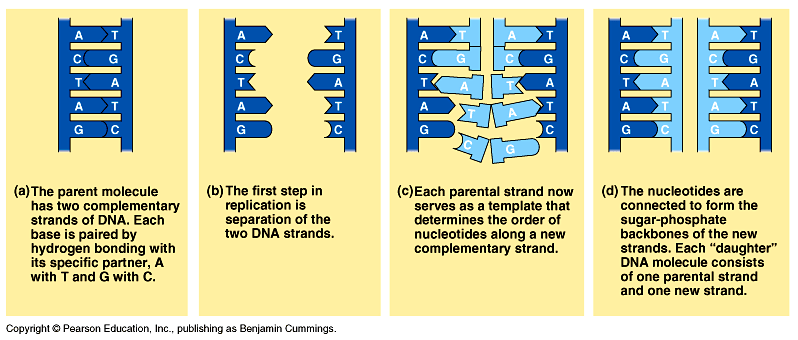 3 Steps of Replication
Step 1:
Helicase unzips double helix at numerous places along the chromosome (origins of replication)
By breaking hydrogen bonds connecting base pairs (How many hydrogen bonds are between G and C? A and T?)
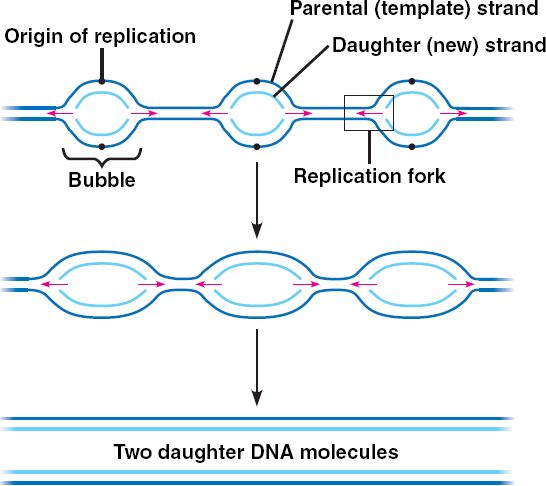 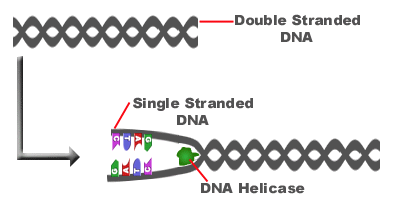 Why are there multiple origins of origin?
Human chromosomes are replicated about 50 bp per second.
The average human chromosome contains  bp
This process would take a month if there was only one point of origin.
Instead it takes only one hour
How is Prokaryotic DNA Replication Different?
DNA replication begins at a single, fixed location
3 Steps of Replication
Step 2
Free-floating nucleotides pair, one by one, with bases on the template
DNA polymerases bond the nucleotides together to form new strands that are complementary to each template strand
DNA replication occurs in a smooth, continuous way on the leading strand.

The lagging strand is assembled in short pieces called Okazaki fragments. The pieces are joined together  by ligase.
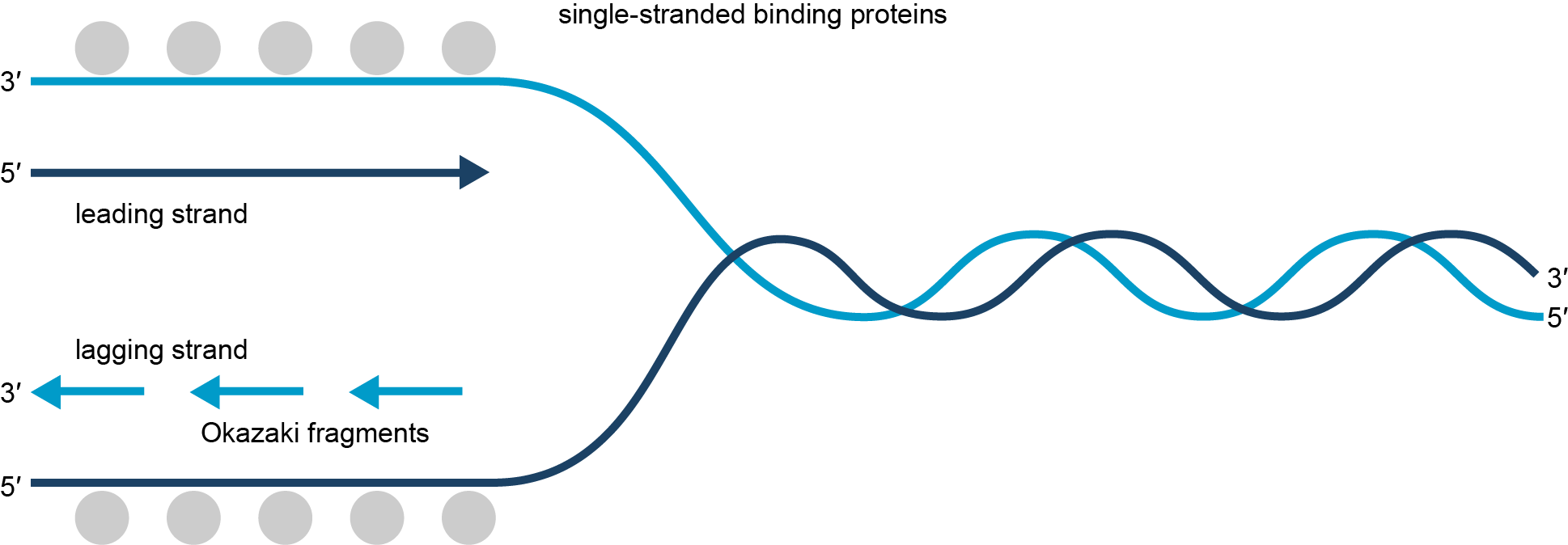 3 Steps of DNA Replication
Step 3
Two identical molecules of DNA result
Each new molecule has one strand from the original molecule and one new strand
As a result, DNA replication is called semiconservative because one old strand is conserved, and one complementary new strand is made.
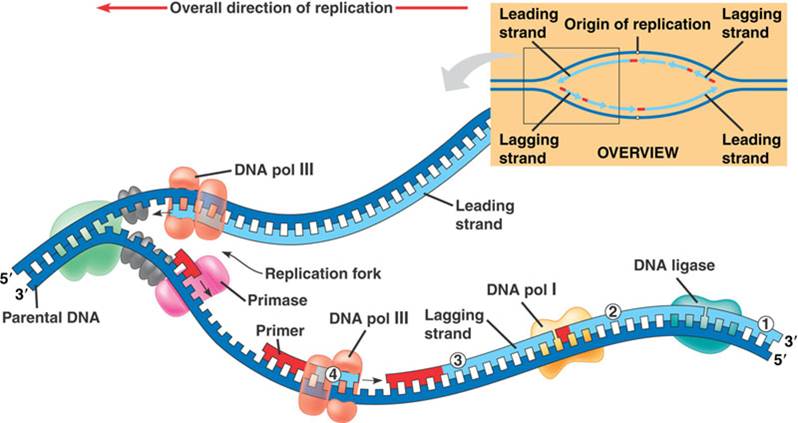 DNA Replication Concept Review
Describe what happens at a DNA replication fork during replication
Describe the role of helicases and DNA polymerases during DNA replication
State why DNA replication is a semi conservative process.
Compare the number of replication forks in a prokaryotic and eukaryotic DNA during replication
How are replication errors corrected? 
Why are there two DNA polymerases at one replication fork?
Why are  DNA repair enzymes important to an organisms survival?
Is a mutation that occurs during the formation of an egg cell or sperm cell more significant than a mutation that occurs in a body cell?  Explain.
Protein Synthesis Objectives
Outline the flow of genetic information in cells from DNA to protein
Compare the structure of RNA with that of DNA
Summarize the process of transcription
Describe the importance of the genetic code
Compare the role of mRNA, rRNA and tRNA in translation
Identify the importance of learning about the human genome
Protein Synthesis Vocabulary
Ribonucleic acid RNA		transcription
Translation				protein synthesis
Ribose				mRNA (messenger)
rRNA	 (ribosomal)		tRNA  (transfer)
RNA polymerase			promoter
Termination signal		genetic code
Codon				anticodon
genome
Protein Synthesis Concept Review
Summarize the flow of genetic information.
List the four ways in which the structure of RNA differs from that of DNA
Sequence the main steps of  transcription
What is the genetic code?
Compare the roles of the three different types of RNA during translation
Describe the significance of identifying the entire sequence of the human genome
How does the role of RNA polymerase in transcription differ from that of DNA polymerase in DNA replication?
What amino acids would translation for the mRNA with  the sequence UAACAAGGAGCAUCC produce?
Discuss why it is important which of the two DNA strands ser ves as a template during translation.
How does the structure of tRNA relate to its function in translation?